Proceedings of Lattice 2015
Will be published from PoS
Page limit
20 pages for 45 min talks
15 pages for 30 min talks
 7  pages for parallel talk and poster presentations
Deadline
31st  October, 2015
Every presenter will receive an email for instructions shortly after the conference
1
July 18, 2015      Lattice 2015 LOC
Please remove your poster
If you have not retrieve your poster yet,  please do that during the coffee break

Kindly ask you to bring your poster back
2
July 18, 2015      Lattice 2015 LOC
Lost & found
Found
Folding umbrella x2
Something which looks important





Please come to the conference desk @ 4F
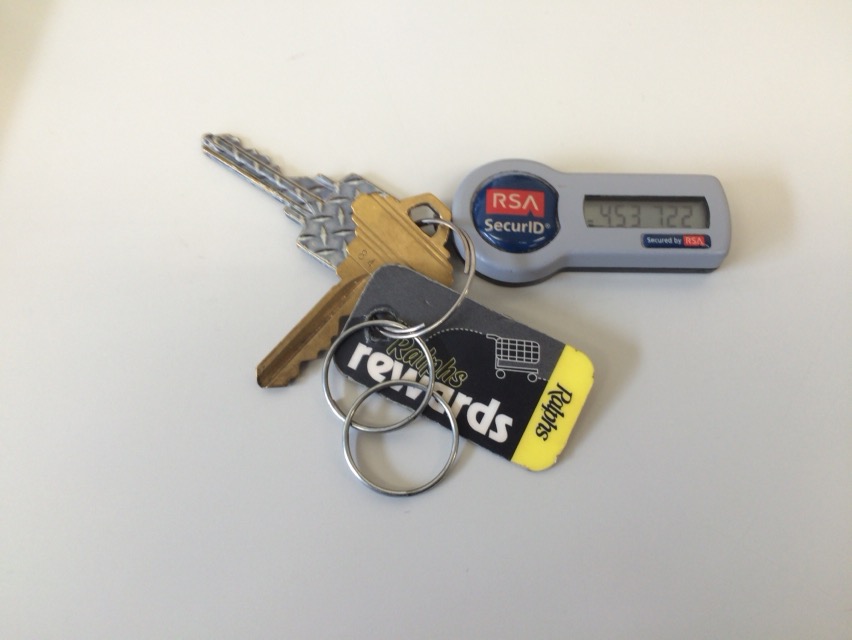 3
July 18, 2015      Lattice 2015 LOC